«Здоровая семья»
МБОУ Половинская СОШ
02.12.2024 – 09.12.2024
Цель: формирование и развитие у подростков ценностного отношения к семье и собственной жизни. 
Задачи: 
определить исходный уровень информированности подростков об опасности ВИЧ; 
дать обучающимся достоверную информацию о возможностях предотвращения инфицирования; 
расширить представление подростков о семье, как о значимой и позитивно влияющей составляющей частной и общественной жизни; 
проверить уровень усвоения информации.
«Что такое ВИЧ. Как нельзя заразиться ВИЧ»
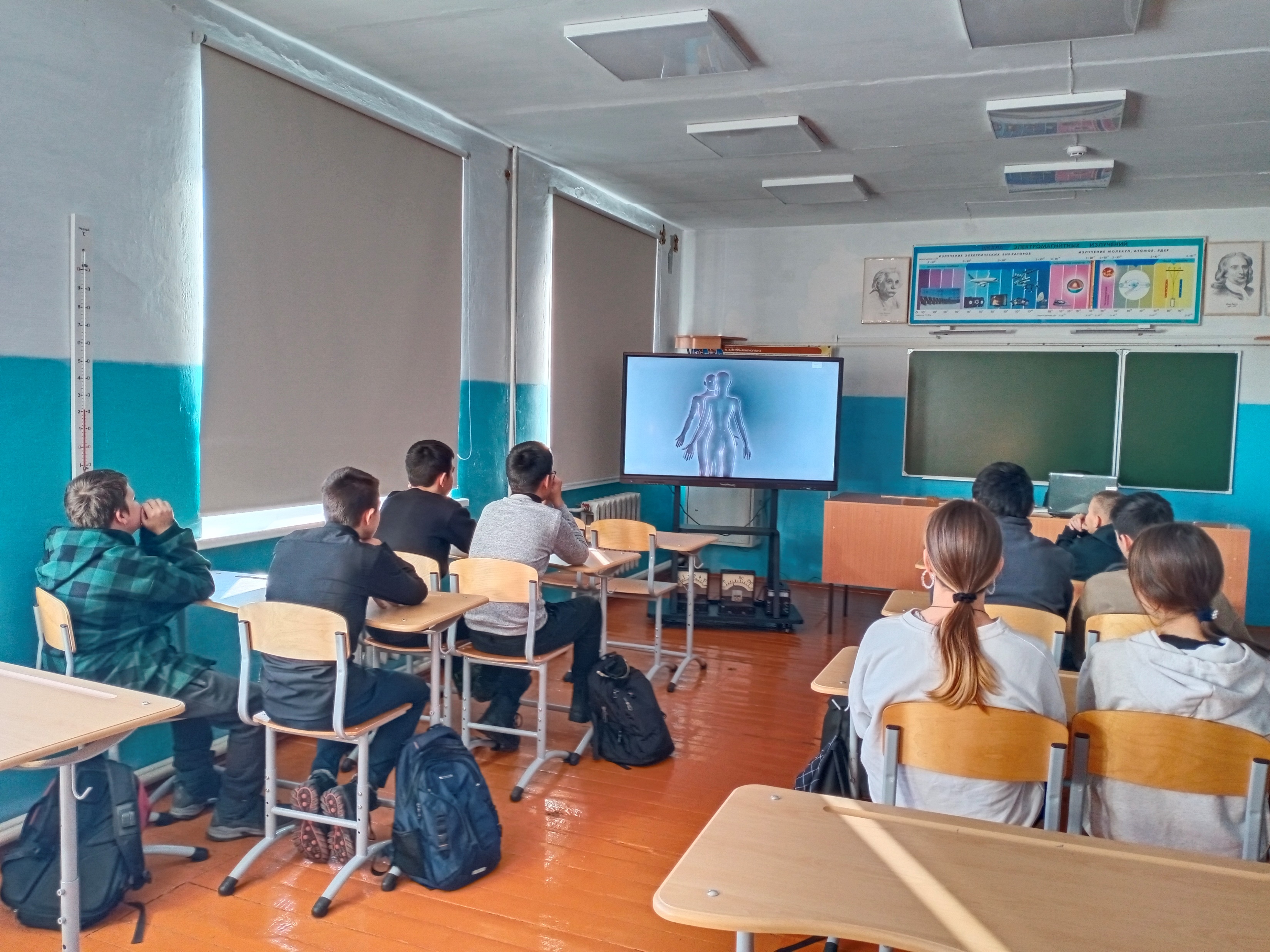 «Жизнь – это счастье!»
«Разминка для мозга»
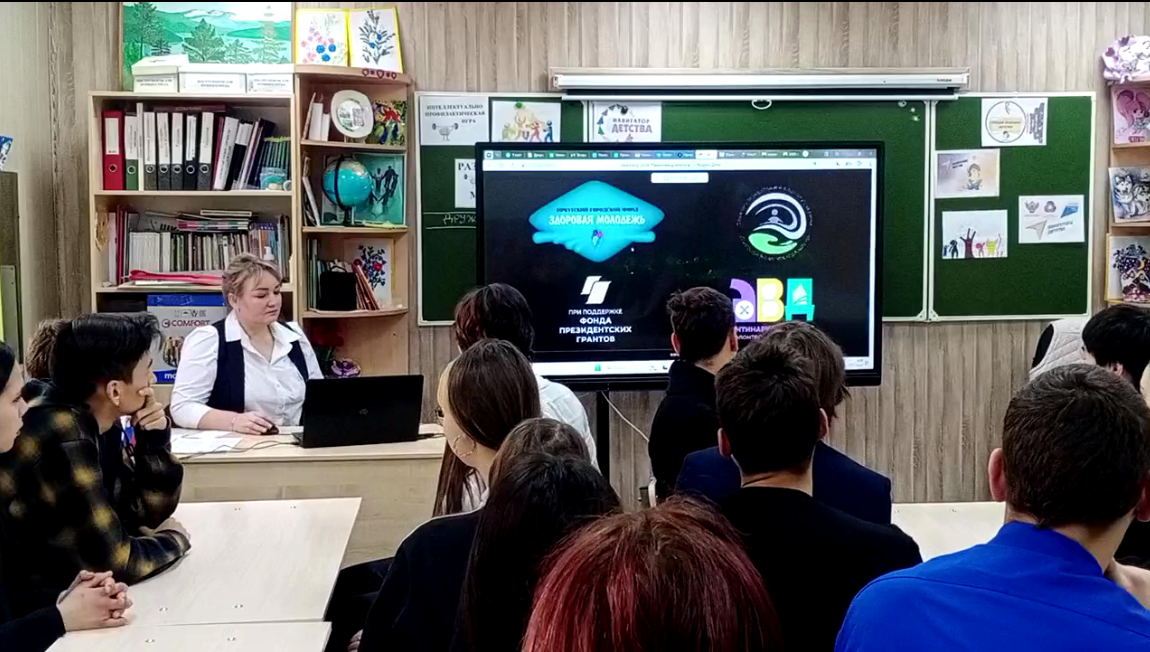 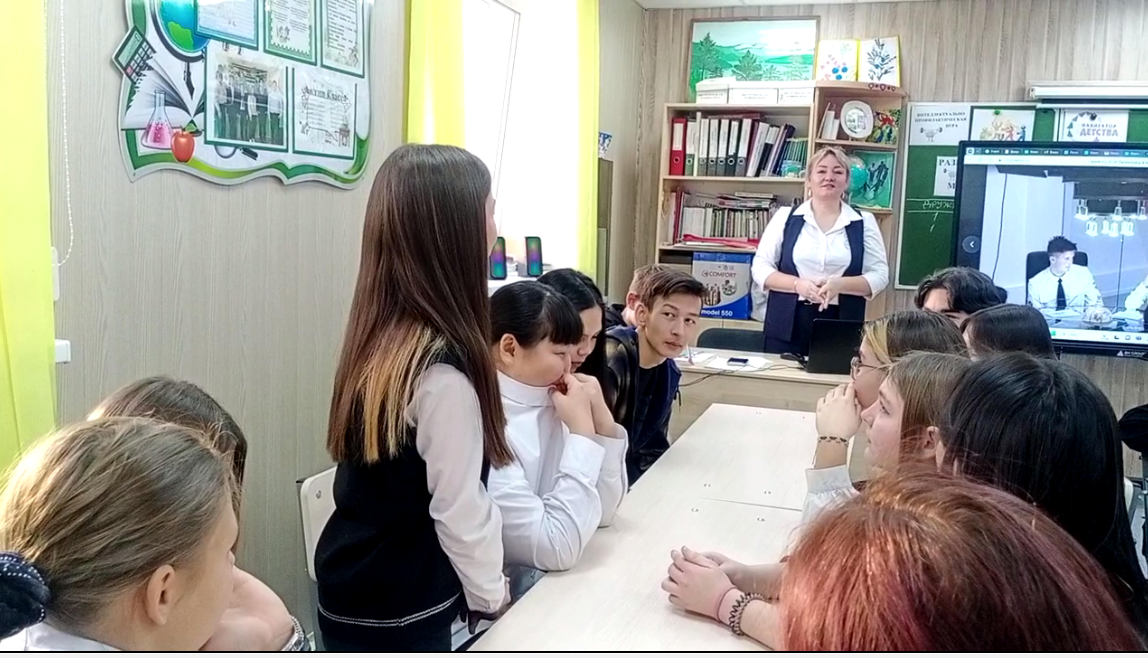